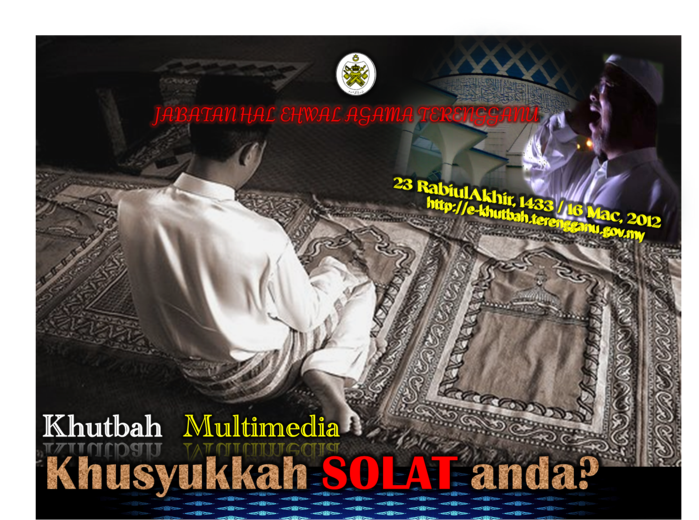 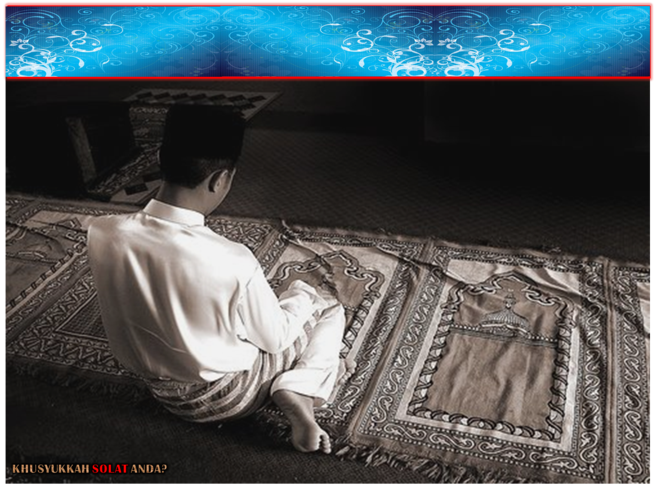 Pujian Kepada Allah S.W.T.
الْحَمْدُ ِللهِ
Segala puji-pujian hanya bagi Allah S.W.T.
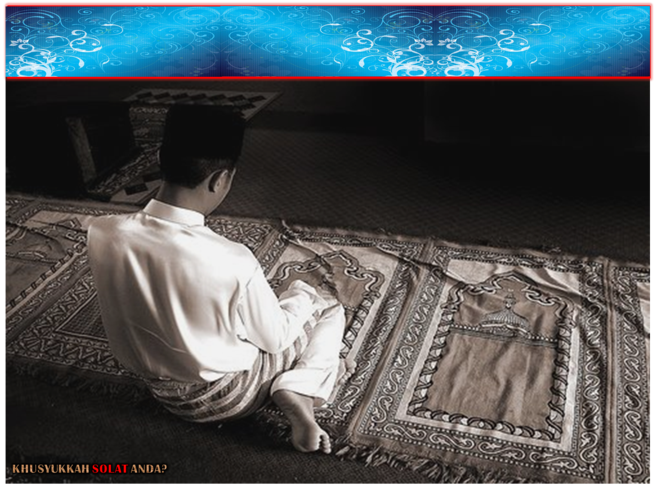 Firman Allah dalam 
Surah Al-Mukminun: Ayat 1-2
قَدْ أَفْلَحَ الْمُؤْمِنُونَ .
 الَّذِينَ هُمْ فِي صَلاَتِهِمْ خَاشِعُونَ
“Dan hendaklah ada antara kamu segolongan umat yang menyeru kepada kebaikan, menyuruh kepada makruf dan mencegah dari yang mungkar; merekalah orang-orang yang beruntung”.
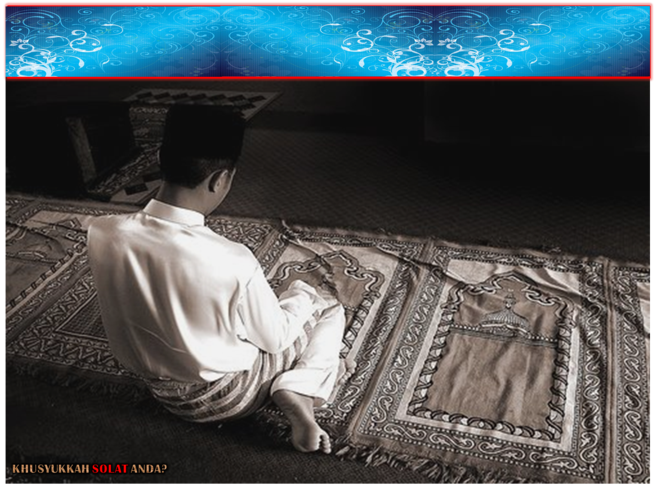 Syahadah
أَشْهَدُ أَن لآ إِلَهَ إِلاَّ اللهُ وَحْدَهُ لاَ شَرِيْكَ لَهُ، وَأَشْهَدُ أَنَّ مُحَمَّدًا عَبْدُهُ وَرَسُوْلُهُ،
Dan aku bersaksi  bahawa sesungguhnya tiada tuhan melainkan Allah Yang Maha Esa, tiada sekutu bagiNya dan juga aku  bersaksi bahawa nabi Muhammad S.A.W hambaNya dan rasulNya.
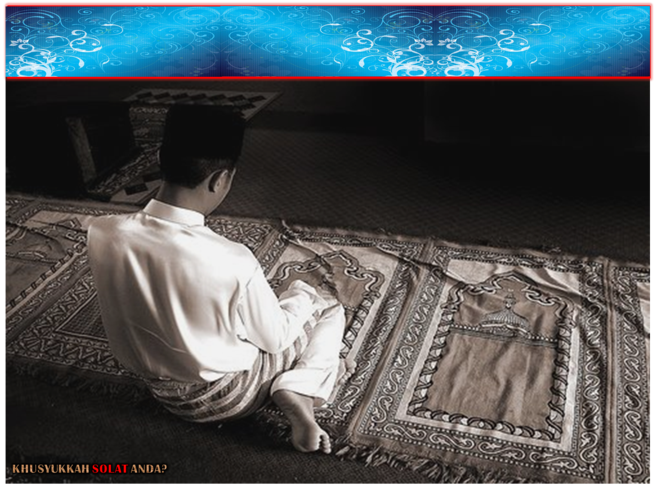 Selawat Ke Atas 
Nabi Muhammad S.A.W
اللَّهُمَّ صَلِّ وَسَلِّمْ وَبَارِكْ عَلَى سَيِّدِنَا مُحَمَّدٍ وَعَلَى آلِهِ وَأَصْحَابِهِ أَجْمَعِينَ
Ya Allah, Cucurilah rahmat  sejahtera dan berkat  ke atas hambaMu dan rasulMu Nabi Muhammad S.A.W dan ke atas keluarganya dan para sahabatnya dan pengikut-pengikutnya
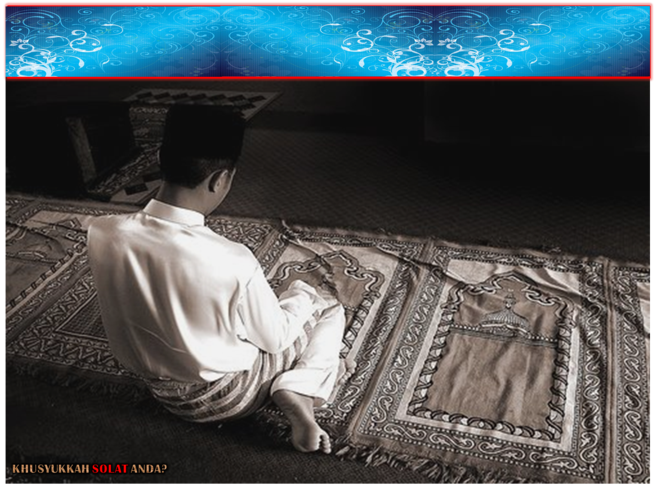 Wasiat Taqwa
أَمَّا بَعْدُ، فَيَا عِبَادَ اللهِ، اِتَّقُوْا اللهَ، أُوصِيْكُم وَاِيَّايَ بِتَقْوَى اللهِ، فَقَدْ فَازَ الْمُتَّقُوْنَ
Wahai hamba-hamba Allah, 
Bertaqwalah kepada Allah dengan sebenar-sebenar taqwa dan aku berpesan kepadamu dan kepada diriku supaya bertaqwa kepada Allah. Maka telah berjayalah orang-orang yang bertaqwa.
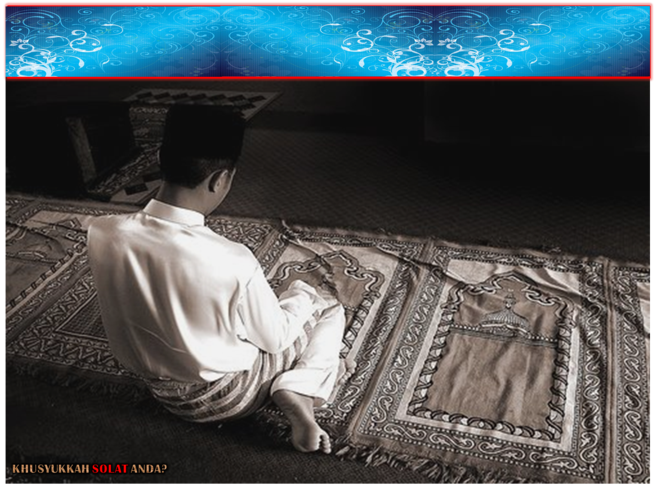 Seruan Takwa
Tingkatkan Taqwa 
Kepada Allah
Laksana PerintahNya Dan Jauhi segala LaranganNya
Berbahagia orang-orang yang bertaqwa
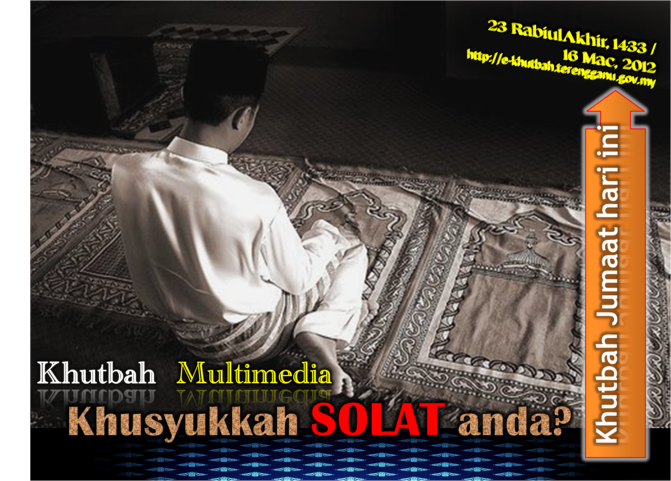 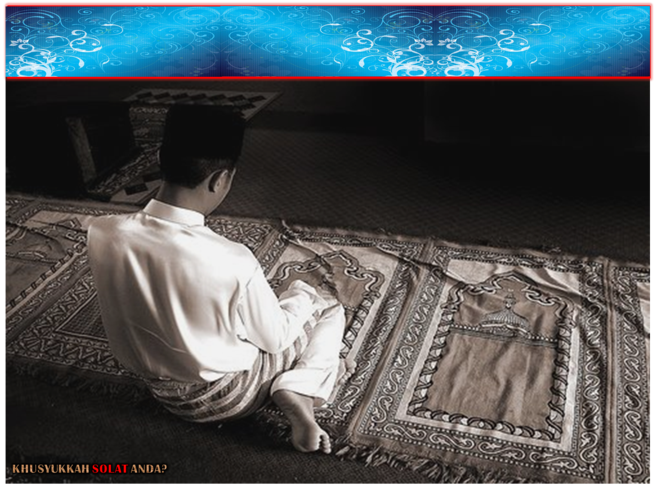 Kewajiban solat
Ibadat penting
Walaupun sedang berperang, ia wajib juga dilakukan
“Solat adalah Tiang Agama”
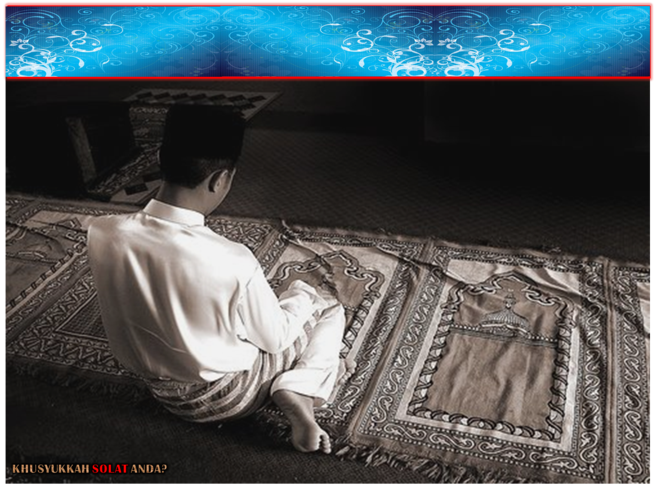 Sabda Rasulullah S.A.W
الصَّلاَةُ عِمَادُ الدِّيْنِ وَمَنْ تَرَكَهَا فَقَدْ هَدَمَ الدِّيْنَ
“Solat itu tiang agama, sesiapa yang meninggalkannya, maka sesungguhnya dia telah meruntuhkan agama”.
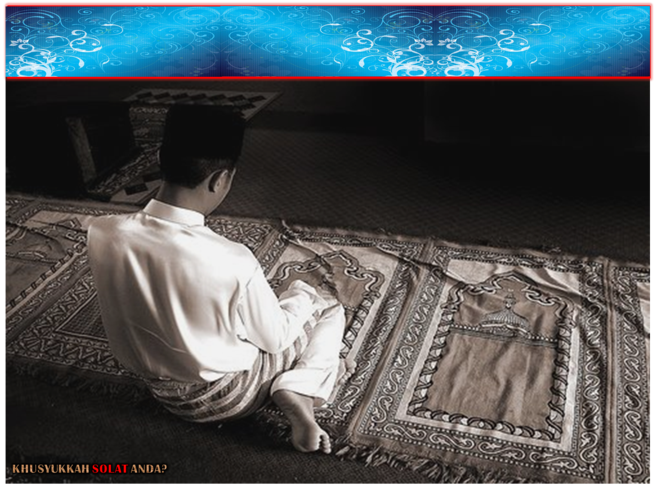 Solat Tiang Agama
Islam kukuh akibat kepatuhan umat dalam ibadat solat
Islam lebih gah dan hebat dengan amalan solat sunat
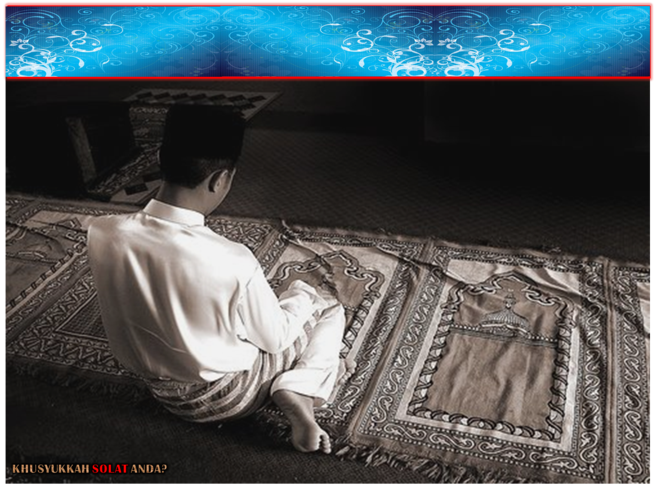 Realiti umat Islam hari ini
Ramai tidak menunaikan solat
Solat tidak betul, sambil lewa
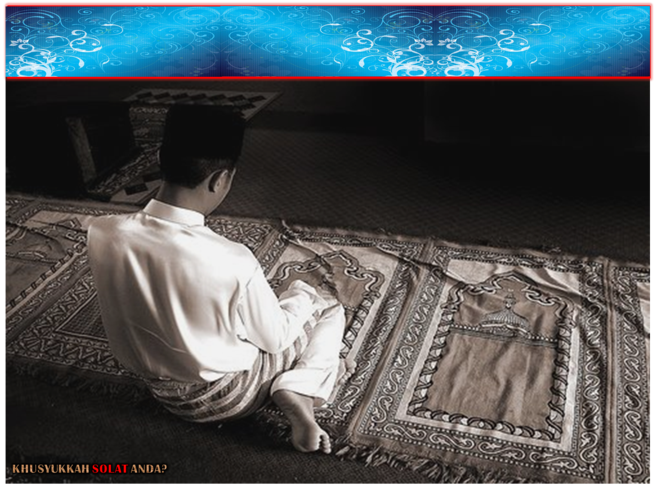 Peranan solat
mencegah melakukan  
     perbuatan mungkar
Laksanakan dengan tertib dan  sempurna
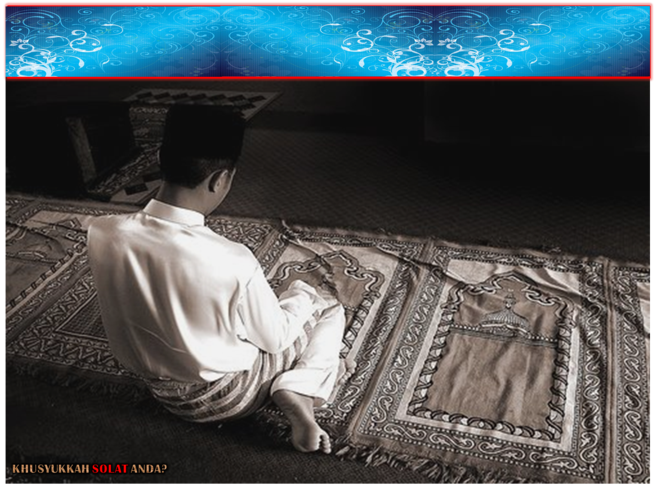 Firman Allah dalam 
Surah Al-Ankabut: Ayat 45
وَأَقِمِ الصَّلاَةَ إِنَّ الصَّلاَةَ تَنْهَى عَنِ الْفَحْشَاءِ وَالْمُنْكَرِ
“Dirikanlah solat, sesungguhnya solat itu dapat mencegah daripada perbuatan keji dan mungkar.”
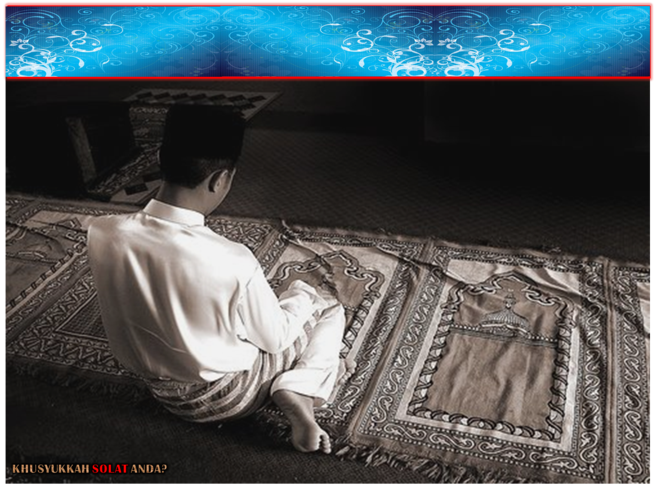 Firman Allah dalam 
Surah Al-Mukminun: Ayat 1 - 2
قَدْ أَفْلَحَ الْمُؤْمِنُونَ.الَّذِينَ هُمْ فِي صَلاَتِهِمْ خَاشِعُونَ.
“Telah berjayalah orang yang beriman.  Iaitu mereka yang khusyuk dalam sembahyangnya.”
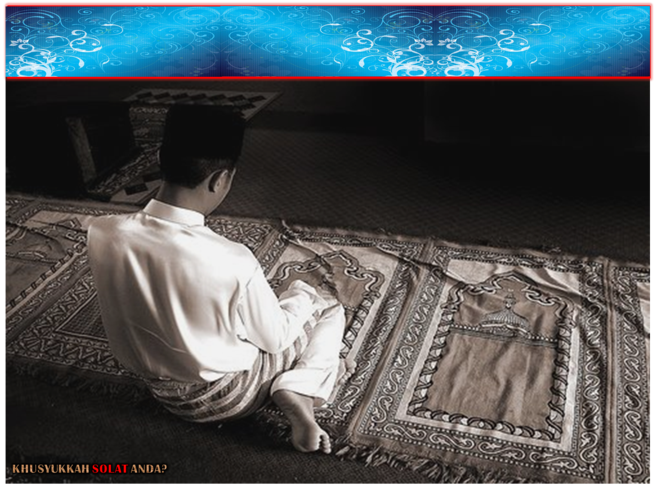 Khusyuk ibarat roh solat
Tiada jiwa
Solat tanpa kekusyukan diibaratkan …
Kosong / 
Tiada impak positif
Tiada menghidupkan kerohanian dan kesedaran
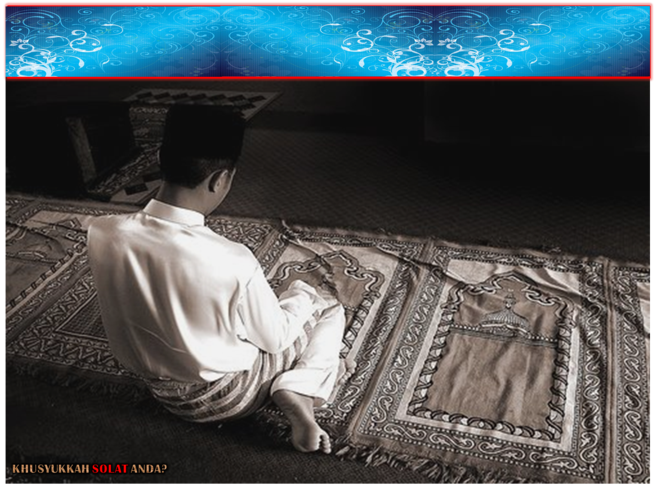 Sebab perlunya khusyuk kerana …..
Akan menyempurnakan solat
Insyaallah diterima Allah untuk  kebahagiaan hidup
Digusarkan solat ditolak dan penyesalan yang tiada kesudahan
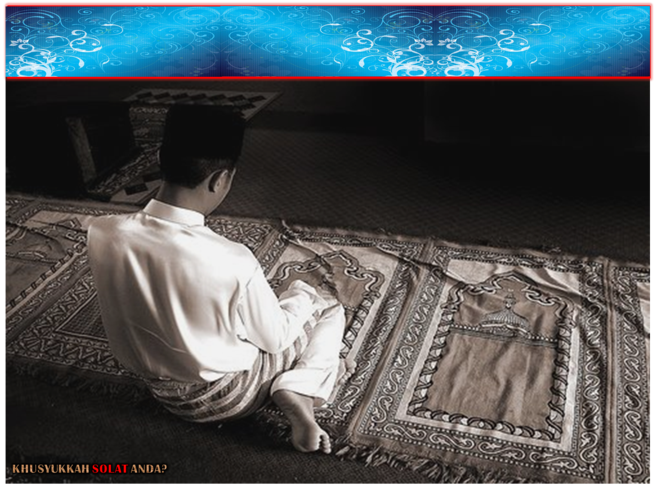 Ruginya ……. jika seseorang ..…
Kehilangan khusyuk dalam solat, ertinya …..
Keadaannya lalai
Remeh perintah Allah
Ketidaksedaran kehadiran Allah yang disembah
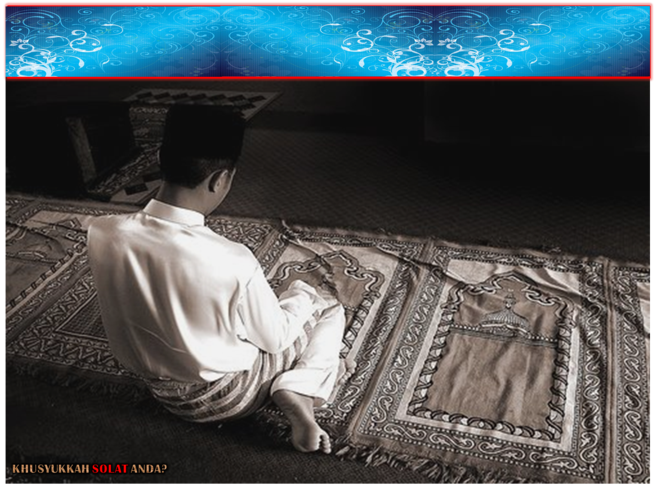 Akibat dari sikap sambil lewa dalam solat
Musolli lupa bilangan rakaat
Lupa tahiyyat awal, terus qiam
Iblis berjaya menguasai pemikiran dan jiwa
Hati tidak khusyuk dan anggota tiada disiplin
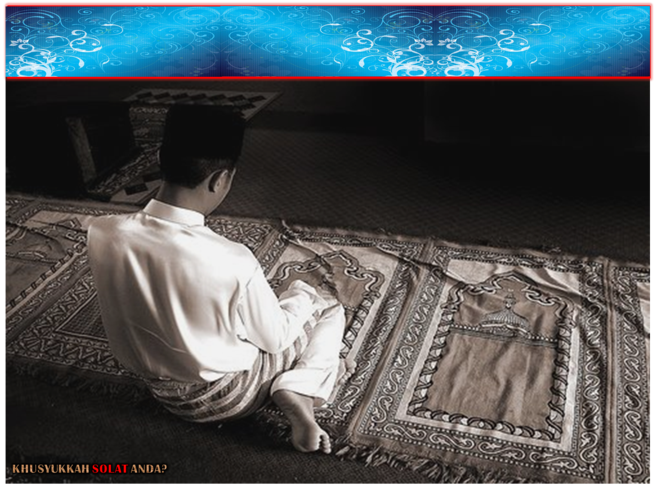 Antara perbuatan anggota 
akibat tidak khusyuk
Mata meleret dan menjeling
Tangan bermain-main janggut
Mengaru tubuh yang tidak gatal
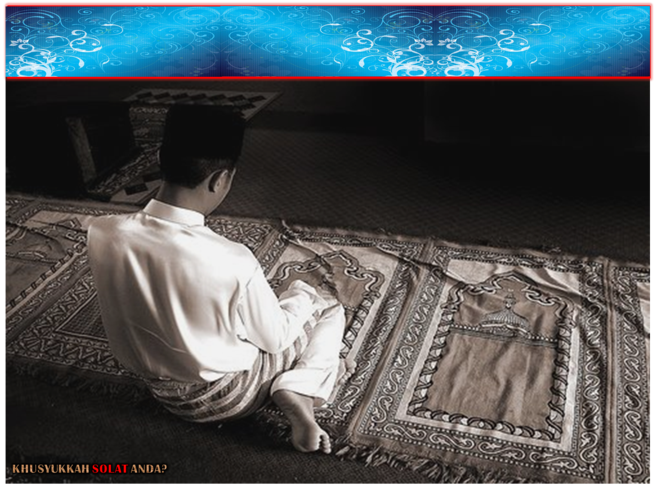 Sabda Rasulullah SAW
لَوْ خَشَعَ هَذَا لَخَشَعَتْ جَوَارِحُهُ.
“andainya si dia  ini hatinya khusyuk nescaya anggota tubuhnya juga khusyuk (diam, atau tidak menggerakkannya tanpa tujuan)
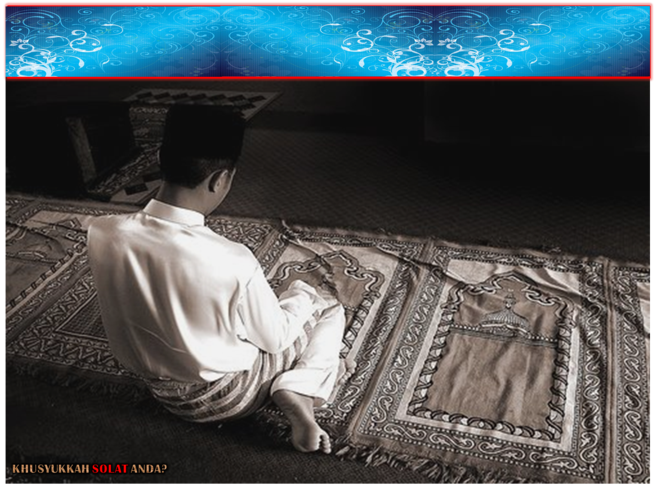 Tanpa rasa khusyuk akan berlaku……
Musolli tamatkan solat dengan cepat
“Bagaikan ayam mematuk padi” 
dan anggukkan kepala tiada keheningan dalam ruku’, sujud, qiam dan duduknya.
Nabi tak gemar kepada sesiapa yang  bersolat dengan gopoh-gapah ….
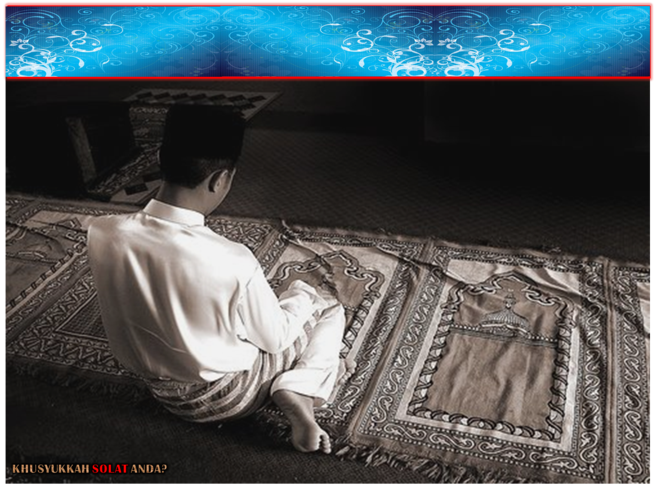 Sabda Rasulullah SAW
لَوْ مَاتَ هَذَا عَلَى حَالِهِ هَذَا مَاتَ 
عَلَى غَيْرِ مِلَّةِ مُحَمَّدٍ
“Andainya si dia ini mati dalam keadaan seperti dalam solatnya itu, maka matinya bukan atas nama agama Muhammad”
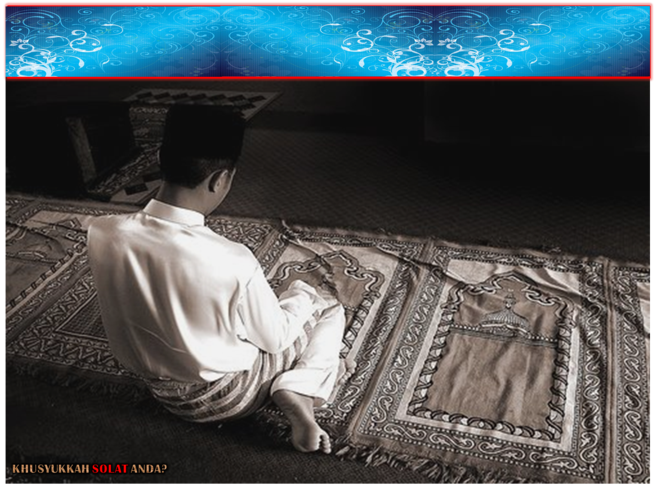 Rasulullah s.a.w. menjelaskan …….
Solat menghasilkan
Kebaikan 
Dan Rahmat
Keburukan
Kepada orang mengerjakannya
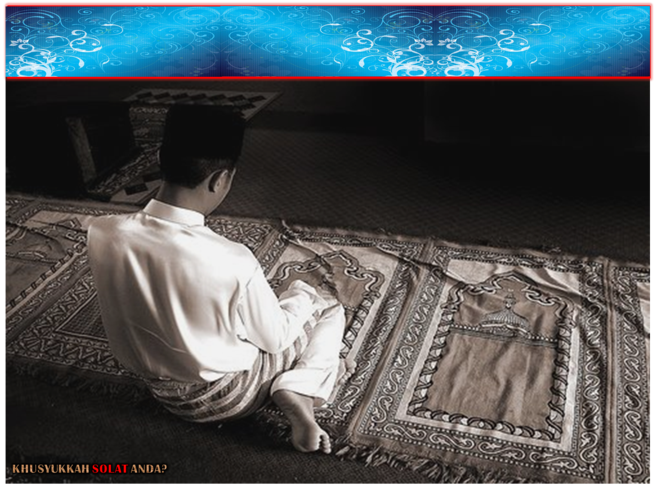 Sabda Rasulullah S.A.W
إِنَّ الْعَبْدَ إِذَا صَلَّى فَأَحْسَنَ الصَّلاَةَ، فَصَعَدَتْ وَلَهَا نُوْرٌ. فَإِذَا انْتَهَتْ إِلَى أَبْوَابِ السَّمَآءِ، فُتِحَتْ لَهَا أَبْوَابُ السَّمَآءِ، وَتَشْفَعُ لِصَاحِبِهَا وَتَقُوْلُ: حَفِظَكَ اللهُ كَمَا حَفَظْتَنِيْ .وَإِذَا أَسَاءَ فِيْ صَلاَتِهِ، فَلَمْ يُتِمْ رُكُوْعَهَا وَسُجُوْدَهَا، وَلَهَا ظُلْمَةٌ فَتَقُوْلُ: ضَيَّعَكَ اللهُ كَمَا ضَيَّعْتَنِيْ. فَإِذَا انْتَهَتْ إِلَى أَبْوَابِ السَّمَآءِ، غُلِّقَتْ دُوْنَهَا ثُمَّ تُلَفُّ كَمَا يُلَفُّ الثَّوْبُ الْخَلِقِ، فَيُضْرَبُ بِهَا وَجْهُ صَاحِبِهَا.
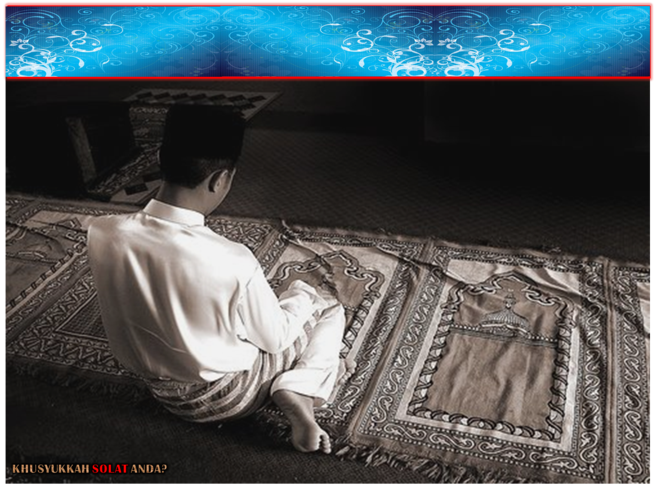 Maksudnya:
“Sesungguhnya seseorang hamba Allah itu apabila bersolat itu (dengan khusyuk) naiklah (pahala) solat itu kehadrat Akkah, solat itu bercahaya dan apabila sampai ke pintu langit, terbukalah pintu-pintu langit dalam keadaan solat itu menyokong musolli sambil berkata: Allah memelihara anda sebagaimana anada memelihara aku.  Sebaliknya apabila seseorang itu memburukan solatnya (tidak khusyuk) seperti tidak menyempurnakan ruku’ dan sujudnya, naiklah solat itu bersama kegelapan yang dimilikinya sambil berkata: Allah mengabaikan kamu sepertimana kamu mengabaikan aku.  Maka apabila solat itu tiba di langit semua pintu-pintu tertutup rapat. Kemudian solat itu dibungkus seperti dibungkus baju buruk kemudian dihumbang ke atas muka orang yang mengerjakannya”
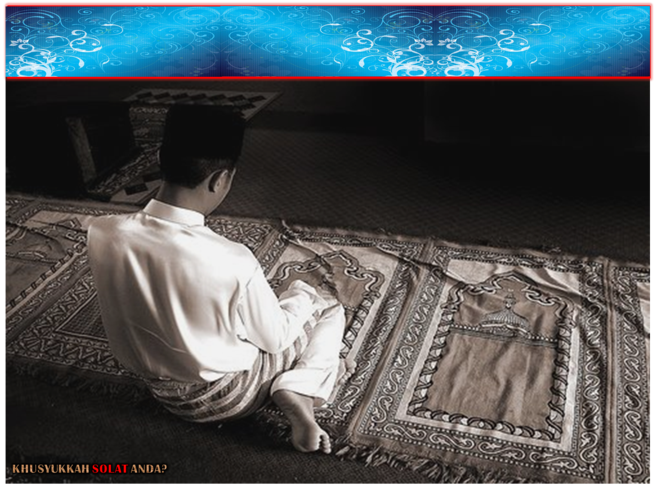 Ingatlah !!!!! …….
Lakukan solat dengan khusyuk 
kerana dialu-alukan Allah Taala.
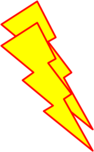 Solat sambil lewa, malas tanpa khusyuk  DIBENCI ALLAH DAN 
TIDAK DITERIMANYA.
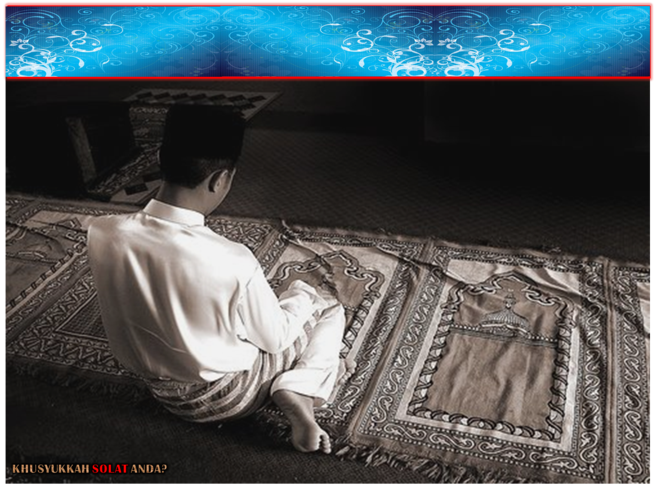 Pesanan
Khusyuk dan seriuslah 
dalam ibadat solat
Usaha dan pertingkatkan solat hingga capai kekhusyukkan
Jika dalam solat, hati dan fikiran sering menerawang… Perbetulkanlah Diri
Supaya solat ada roh  dan memberi kesan positif di dunia dan akhirat
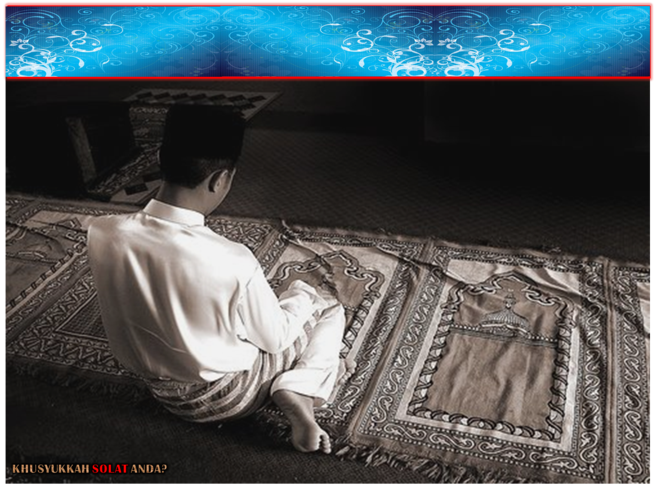 Firman Allah dalam 
Surah ِِAl Isra’ Ayat 107 - 109
قُلْ آمِنُواْ بِهِ أَوْ لاَ تُؤْمِنُواْ إِنَّ الَّذِينَ أُوتُواْ الْعِلْمَ مِن قَبْلِهِ إِذَا يُتْلَى عَلَيْهِمْ يَخِرُّونَ لِلأَذْقَانِ سُجَّدًا وَيَقُولُونَ سُبْحَانَ رَبِّنَا إِن كَانَ وَعْدُ رَبِّنَا لَمَفْعُولاً وَيَخِرُّونَ لِلأَذْقَانِ يَبْكُونَ وَيَزِيدُهُمْ خُشُوعًا
“Katakanlah : sama ada kamu beriman kepadanya atau tidak : Sesungguhnya orang yang diberi ilmu sebelum itu apabila dibacakan Al-quran kepada mereka, mereka segera menumuskan muka denga n sujud.  Serta mereka menegaskan : Maha Suci Tuhan Kami! Sesungguhnya janji Tuhan kamu tetap terlaksana.  Dan mereka segera menumuskan mukanya dengan sujud itu sambil menangis sedang Al-Quran menambahkan mereka khusyuk”.
Doa Antara Dua Khutbah
Aamiin Ya Rabbal Aalamin..
Tuhan Yang Memperkenankan Doa Orang-orang Yang Taat, Berilah Taufik Kepada Kami 
Di Dalam Mentaatimu, Ampunilah Kepada 
Mereka Yang 
Memohon Keampunan.
Aamiin
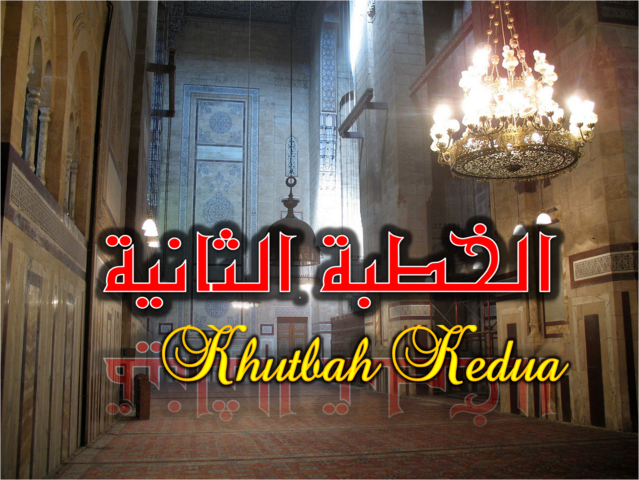 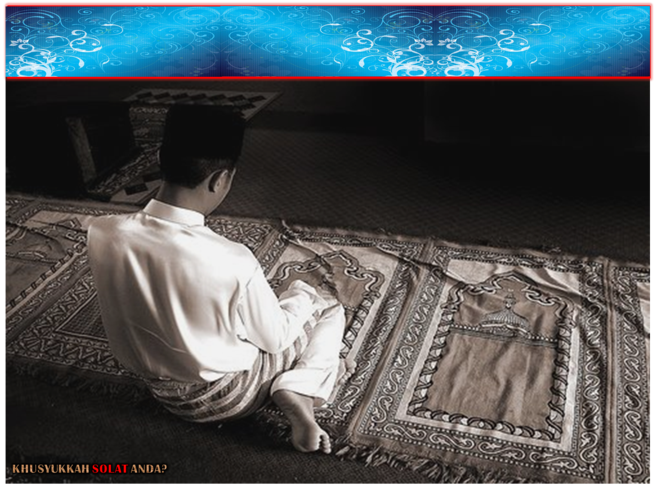 Pujian Kepada Allah S.W.T.
الْحَمْدُ لِلَّهِ
Segala puji-pujian hanya bagi Allah S.W.T.
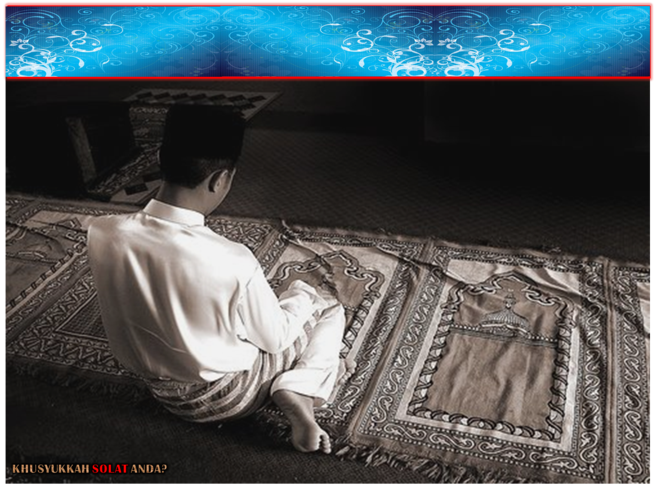 Syahadah
وَأَشْهَدُ أَن لآ إِلَهَ إِلاَّ اللهُ وَحْدَهُ لاَ شَرِيْكَ لَهُ، وَأَشْهَدُ أَنَّ مُحَمَّدًا عَبْدُهُ وَرَسُوْلُهُ الدَّاعِى إِلَى رِضْوَانِهِ.
Dan aku bersaksi  bahawa sesungguhnya tiada tuhan melainkan Allah, KeesaanNya tiada sekutu bagiNya dan juga aku bersaksi bahawa nabi Muhammad S.A.W hambaNya dan rasulNya  yang menjadi petunjuk  jalan keredhaanNya.
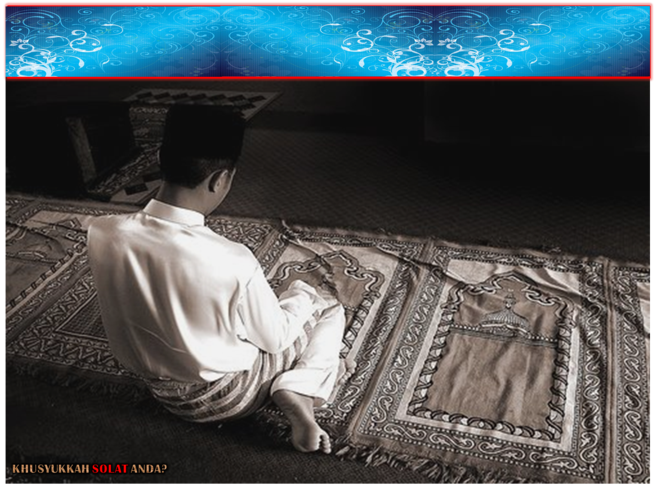 Selawat Ke Atas 
Nabi Muhammad S.A.W
اللَّهُمَّ صَلِّ وَسَلِّمْ وَبَارِكْ عَلَى سَيِّدِنَا مُحَمَّدٍ وَعَلَى آلِهِ وَأَصْحَابِهِ وَالتَّابِعِيْنَ
Ya Allah, Cucurilah rahmat  sejahtera dan berkat  ke atas hambaMu dan rasulMu Nabi Muhammad S.A.W dan ke atas keluarganya dan para sahabatnya dan pengikut-pengikutnya
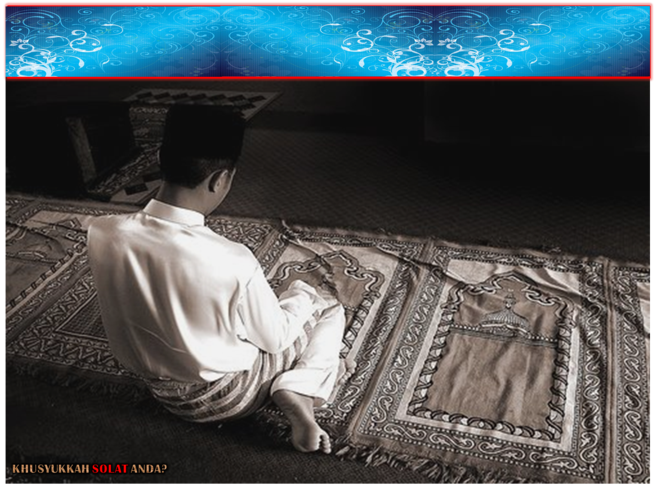 Wasiat Taqwa
أَمَّا بَعْدُ، فَيَا عِبَادَ اللهِ، أُوْصِيْكُمْ وَنَفْسِيْ بِتَقْوَى اللهِ، فَقَدْ فَازَ الْمُتَّقُوْنَ.
Wahai hamba-hamba Allah, Aku berpesan kepada kamu dan diriku  agar bertaqwa kepada Allah. Sesungguhnya telah berjaya orang-orang yang bertaqwa.
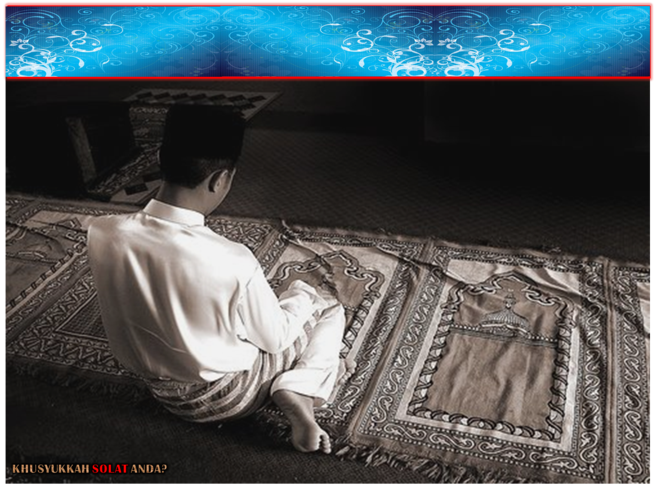 Seruan
Tingkatkan ketaqwaan dan ketaatan kepada Allah
Patuhi dan laksanakan perintahNya serta jauhi laranganNya
Beroleh rahmat dan kejayaan 
hidup dunia dan akhirat
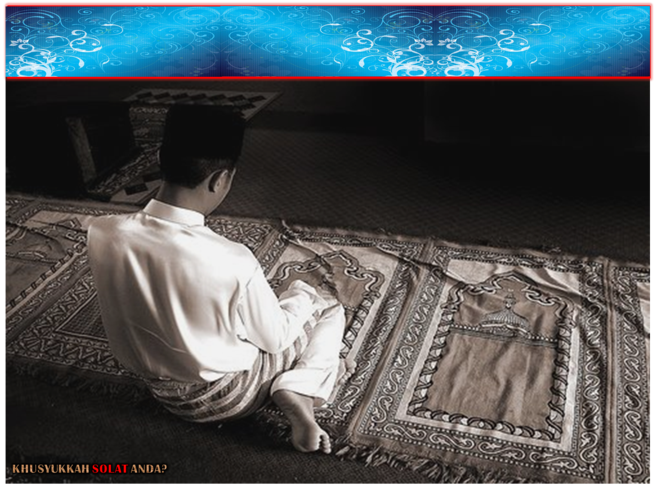 Firman Allah dalam 
Surah Al-Anbia’ : Ayat 90
فَاسْتَجَبْنَا لَهُ وَوَهَبْنَا لَهُ يَحْيَى وَأَصْلَحْنَا لَهُ زَوْجَهُ إِنَّهُمْ كَانُوا يُسَارِعُونَ فِي الْخَيْرَاتِ وَيَدْعُونَنَا رَغَبًا وَرَهَبًا وَكَانُوا لَنَا خَاشِعِينَ
“Maka kami perkenankan dianya, dan Kami kurniakan kepadanya Yahya, dan Kami perelokkan keadaan isterinya, untuk melahirkan anak baginya. Sesungguhnya mereka sentiasa berlumba-lumba dalam mengerjakan kebaikan, dan sentiasa berdoa kepada Kami dengan penuh harapan serta gerun takut: dan mereka pula sentiasa khusyuk dan taat kepada Kami”.
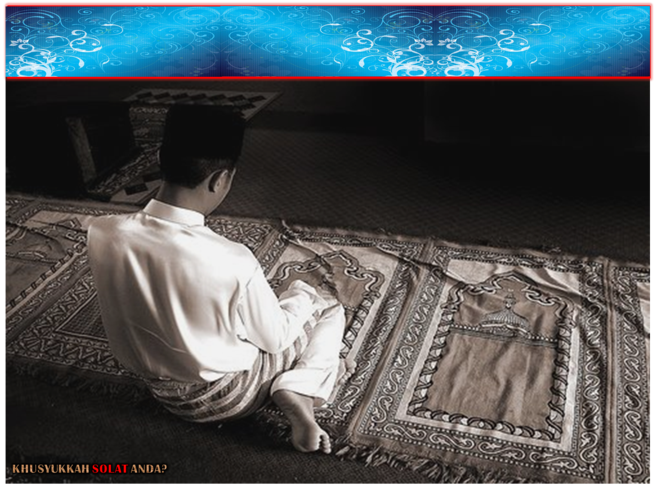 Ayat di atas menjelaskan …….
Sikap menyegerakan amal soleh
Khususnya 
Amalan doa dan sembahyang
Mendekatkan diri kepada Allah dan diterima serta diperkenanNya
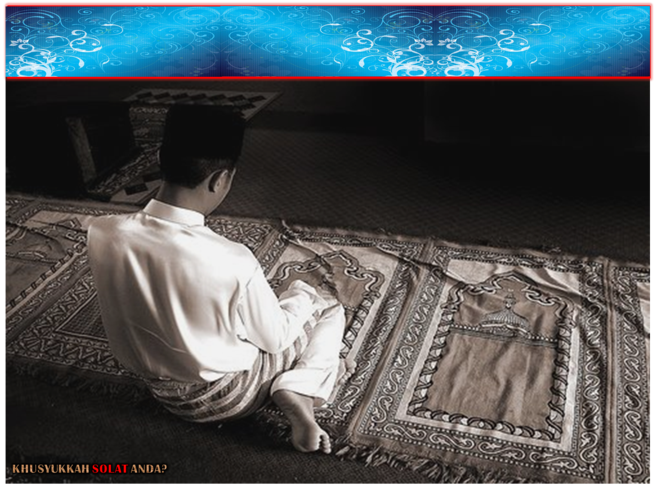 Beberapa panduan untuk khusyukkan solat, iaitu …..
1
Merancang dan bersedia dalam fizikal (jasad) dan spiritual (rohani).
2
FAHAMI, solat adalah ibadat mendekatkan diri, bersama dan bermunajat kepada Allah.
3
Tumpukan tempat sujud dan kawal pemikiran serta ingatkan Allah dan solat.
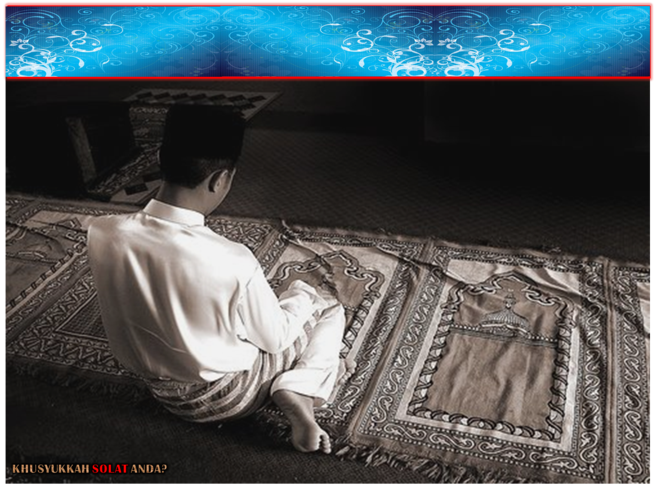 Sambungan …..
Fahami terperinci dan dalami bacaan, zikir dan pergerakan serta hayati solat.
4
Anggaplah solat yang dikerjakan adalah SOLAT   
   TERAKHIR, kerana harus selepas solat mungkin ajal tiba menjemput.
5
6
Berpakaian yang sesuaian bersolat 
     dan laksanakan di tempat mulia seperti masjid / musolla.
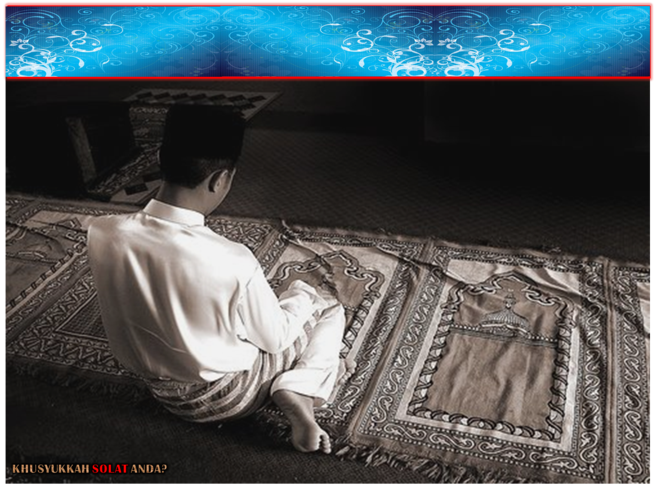 Seruan bacaan selawat
Perbanyakkan bacaan selawat ke hadrat junjungan besar Nabi Muhammad S.A.W
Firman Allah SWT dalam 
Surah Al-Ahzab: ayat 56
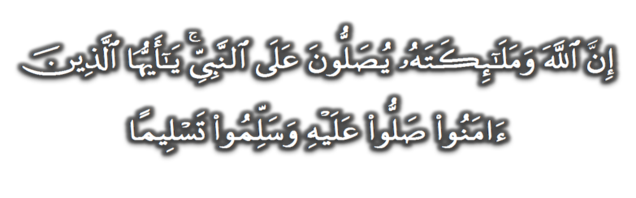 “Sesungguhnya Allah Taala Dan Para Malaikat Sentiasa Berselawat Ke Atas Nabi (Muhammad) .
Wahai Orang-orang Beriman! Berselawatlah Kamu Ke Atasnya Serta Ucapkanlah Salam Sejahtera Dengan Penghormatan Ke Atasnya Dengan Sepenuhnya”.
Selawat
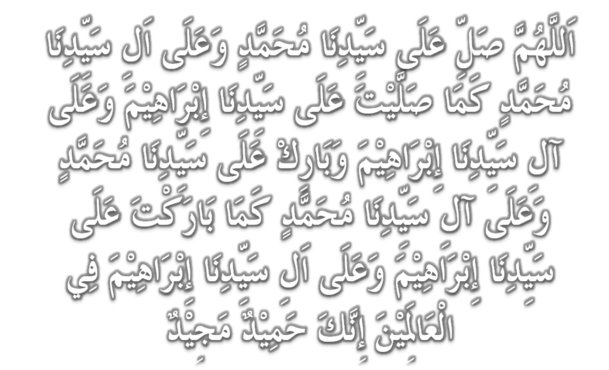 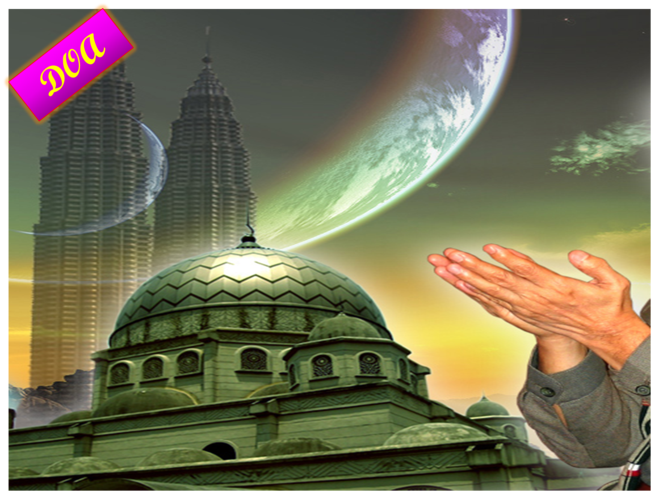 وَارْضَ اللَّهُمَّ عَنِ الْخُلَفَآءِ الرَّاشِدِيْن وَعَنْ بَقِيَّةِ الصَّحَابَةِ وَالْقَرَابَةِ أَجْمَعِيْن وَالتَّابِعِيْنَ وَتَابِعِي التَّابِعِيْنَ لَهُمْ بِإِحْسَانٍ إِلىَ يَوْمِ الدِّيْن.
Ya Allah, kurniakanlah keredhaan kepada Khulafa’ Rasyidin dan sahabat seluruhnya serta para tabiin dengan ihsan 
hingga hari kemudian.
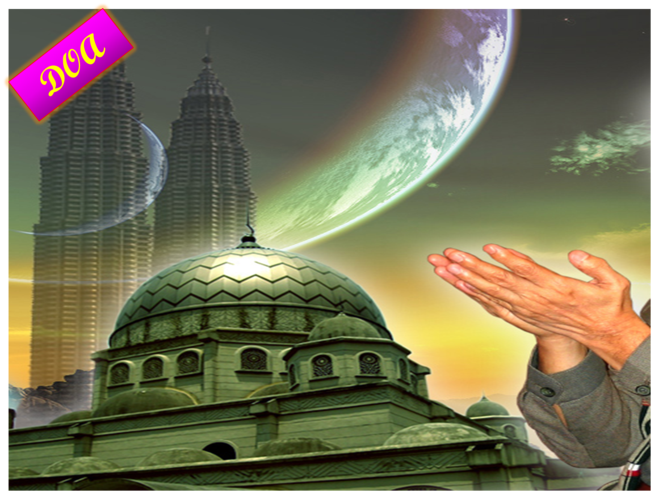 اللَّهُمَّ اغْفِرْ لِلْمُسلِمِيْنَ وَالْمُسلِمَاتِ وِالْمُؤْمِنِيْنَ وَالْمُؤمِنَاتِ اﻷَحْيَآءِ مِنْهُمْ وَاﻷَمْوَاتِ
Ya Allah, Ampunkanlah Dosa Golongan Muslimin Dan Muslimat,mu’minin Dan Mu’minaat Samada Yang Masih Hidup Atau Yang Telah Mati.
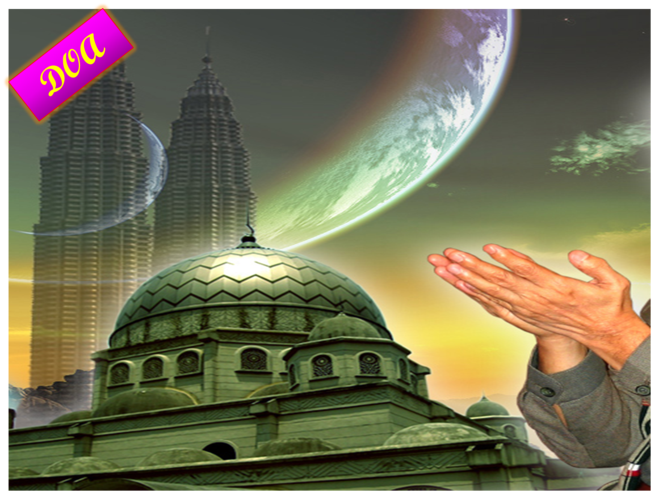 Ya Allah Muliakanlah Islam dan           Orang-orang Islam.
Tolonglah Islam dan Orang-orang    Islam serta himpunkanlah mereka di atas landasan kebenaran dan agama. Hancurkanlah kekufuran dan orang – orang yang syirik serta  orang      munafik dan juga musuh-musuhMu serta musuh-musuh agama.
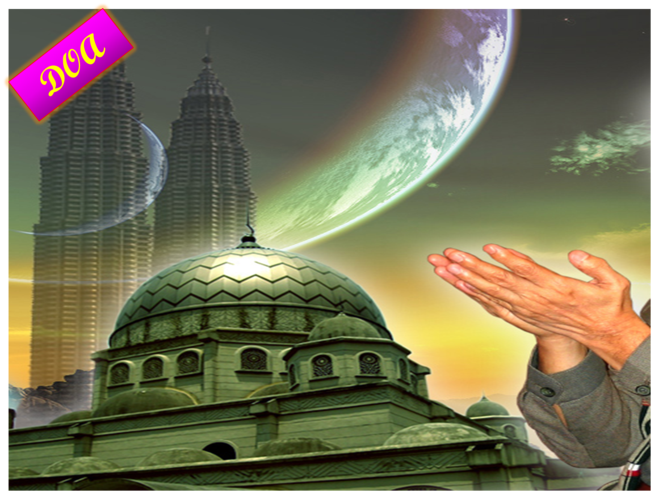 Ya Allah…
Ampunkanlah Dosa-dosa Kami  Dan Saudara-saudara Kami Yang Terdahulu Telah Beriman Dan Janganlah Engkau Biarkan Kedengkian Dalam Hati Kami Terhadap Orang-orang Yang Beriman.Sesungguhnya Engkau Maha Penyantun Dan Maha Penyayang.
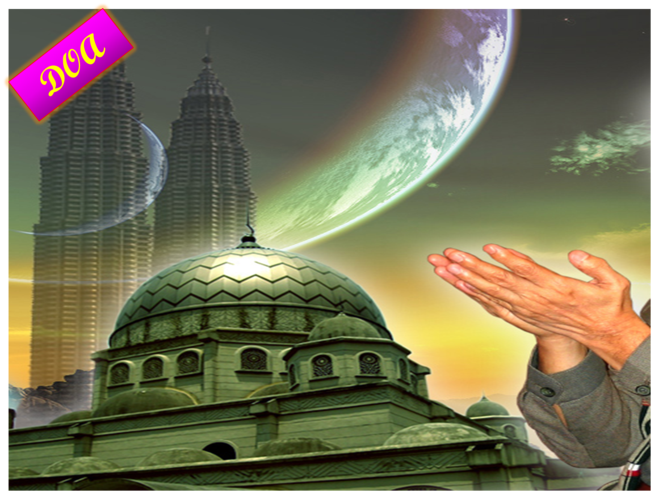 Ya Allah …
Kami Telah Menzalimi Diri Kami Sendiri 
Dan Sekiranya Engkau Tidak Mengampunkan Kami Dan Merahmati 
Kami Nescaya Kami Akan Menjadi
 Orang Yang Rugi.
Ya Allah… 
Kurniakanlah Kepada Kami Kebaikan
Di Dunia Dan Kebaikan Di 
Akhirat Serta Hindarilah Kami 
Dari Seksaan Neraka.
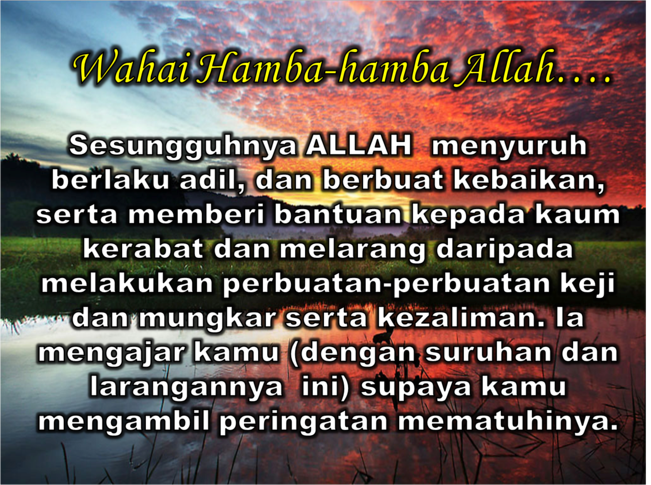 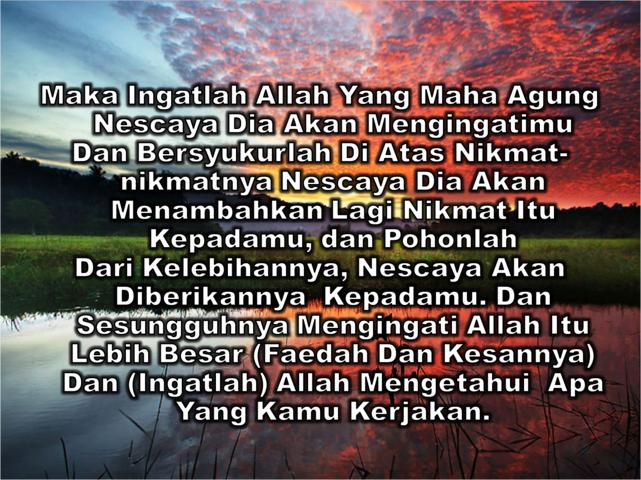 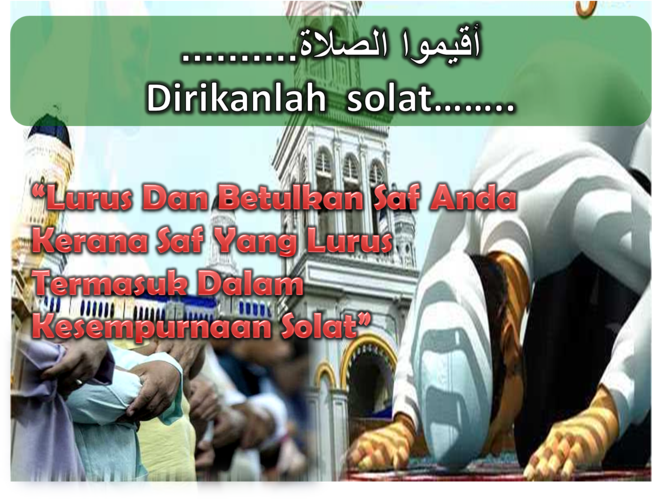